UF05-Critical Thinking
WEEK 8 – PART 8a
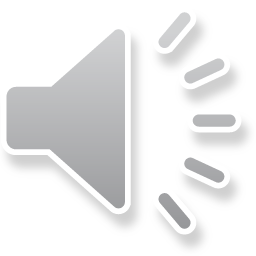 Aims: Lecture 8aeek 1 Aims
To explore the schedule from now until the final exam
To review flawed arguments 
To review and develop types of flawed reasoning
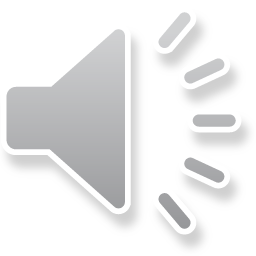 Final Exam Countdown
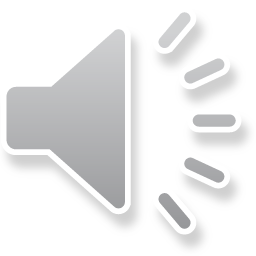 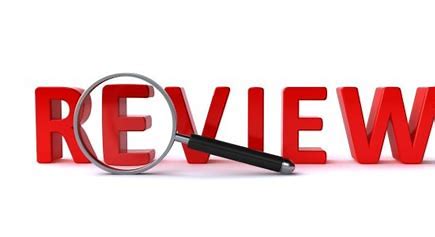 Review: Flawed Arguments
What is a flawed argument?
Why could an argument be flawed?
What is the opposite of a flawed argument?
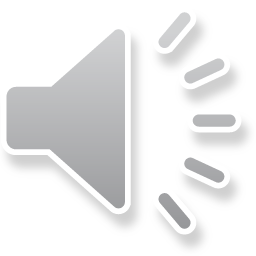 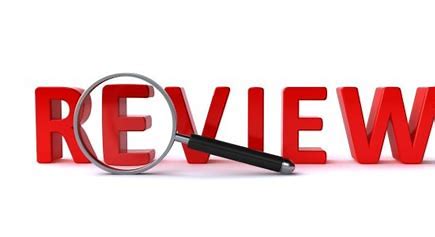 Review: Flawed Arguments
What is a flawed argument?  It is an argument that has a weakness.
2. Why could an argument be flawed?  
E.g. The author did not recognise that their own argument was flawed.
E.g. The author intended to mislead the audience by deliberately distorting the reasoning or misusing language to create particular responses.
3. What is the opposite of a flawed argument?  
A strong argument – all its components are valid and correct.
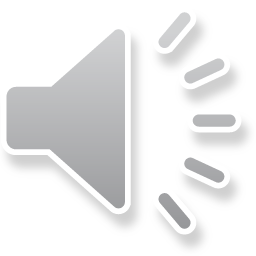 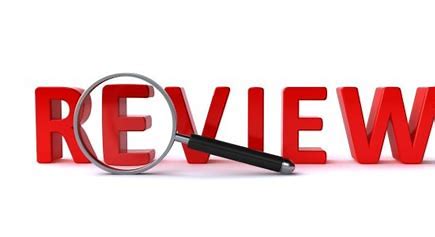 Review: Flawed Reasoning
Which type of flawed reasoning was explored last week?
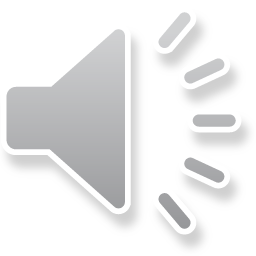 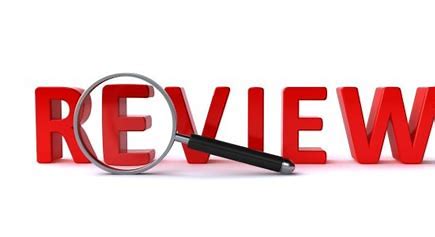 Review: Flawed Reasoning
Which type of flawed reasoning was explored last week?
Cause and Effect

It is flawed reasoning to assume that because two pieces of information are found together or occur at the same time, there must be a link between them.

                  Positioning of information 		 Assumed causal link
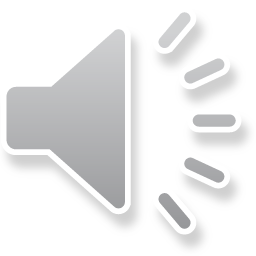 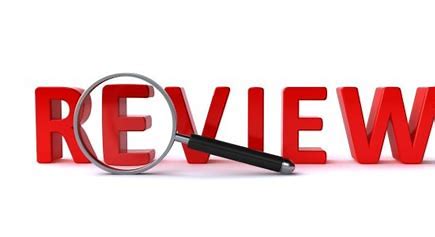 Review: Flawed Reasoning
Example 1
All the students arrived late to class.  There were severe delays and disruptions affecting the morning trains. 
What is the student’s lateness linked to?
What is the underlying assumption? 

	Positioning of information 		 Assumed causal link
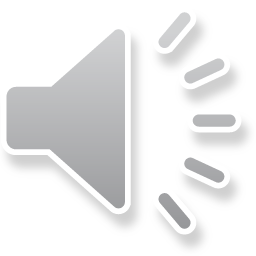 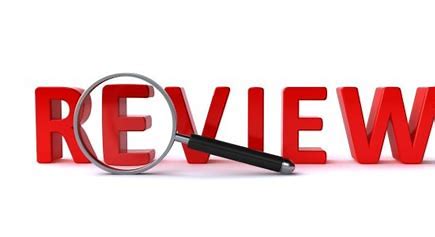 Review: Flawed Reasoning
Example 1
All the students arrived late to class.  There were severe delays and disruptions affecting the morning trains. 
What is the student’s lateness linked to? Transport problems
What is the underlying assumption? That nothing else could have caused the lateness.
 
	Positioning of information 		 Assumed causal link
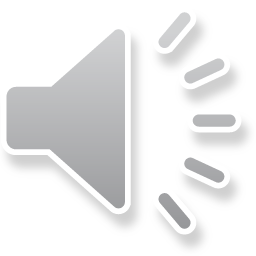 Flawed Reasoning: Trends
What is a trend?
How could trends link to flawed reasoning?
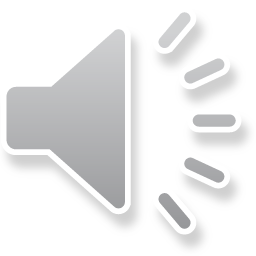 Flawed Reasoning: Trends
What is a trend?
A change or development in a certain direction e.g. upward trend.
2. How could trends link to flawed reasoning?
Positioning of information 		 Assumed causal link
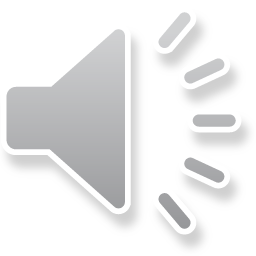 Flawed Reasoning: Trends
Example 1: TRENDS
Ice-cream sales rise between May and August each year.  Similarly, sales of sandals increase during the same period.  Therefore, when ice-cream sales rise, sandal sales will also rise.
Do the trends move in the same direction?

Therefore the trends are CORRELATED.
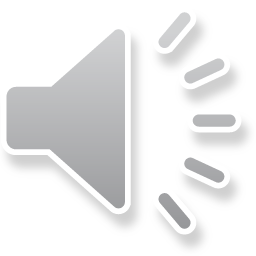 Flawed Reasoning: Trends
Example 1: TRENDS
Ice-cream sales rise between May and August each year.  Similarly, sales of sandals increase during the same period.  Therefore, when ice-cream sales rise, sandal sales will also rise.
Correlations with THIRD CAUSES
XX Ice-cream sales do not cause sandal sales (no direct link)

What third factor is responsible for an increase in both sales?
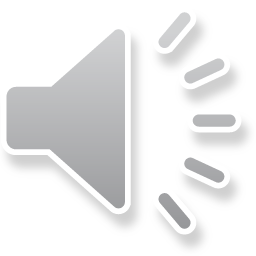 Flawed Reasoning: Trends
Example 1: TRENDS
Ice-cream sales rise between May and August each year.  Similarly, sales of sandals increase during the same period.  Therefore, when ice-cream sales rise, sandal sales will also rise.
Correlations with THIRD CAUSES
XX Ice-cream sales do not cause sandal sales (no direct link)

What third factor is responsible for an increase in both sales?
Warm spring/summer weather
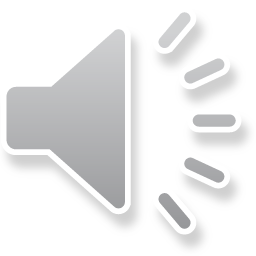 Flawed Reasoning: Trends
Example 2: TRENDS
Warm coat sales rise between December to February each year.  Similarly, sales of electric heaters increase during the same period.  Therefore, when warm coat sales rise, electric heater sales will also rise.
Correlations with THIRD CAUSES
XX warm coat sales do not cause electric heater sales (no direct link)

What third factor is responsible for an increase in both sales?
Cold, winter weather
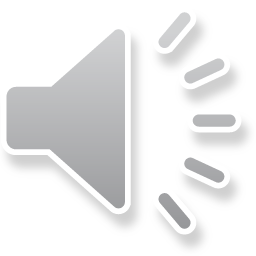 Flawed Reasoning: Trends
When there appears to be a correlation between trends, it is important to check the ways in which they are linked:

Create three questions you could ask to check the linking?
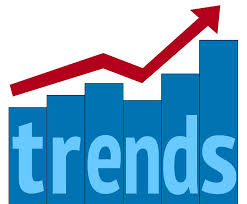 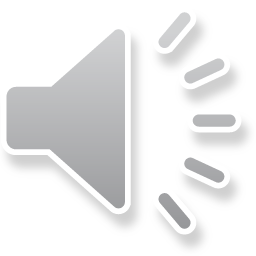 Flawed Reasoning: Trends
When there appears to be a correlation between trends, it is important to check the ways in which they are linked:

Questions to check the relationship
Are the patterns and trends coincidental rather than there being a direct link between them?
Are they directly linked by cause and effect?
Are they linked by a third cause?
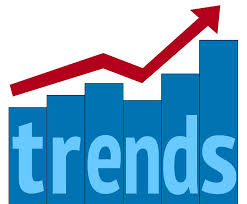 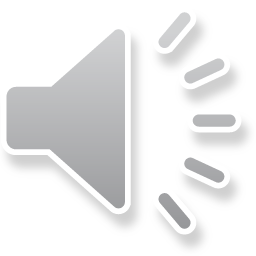 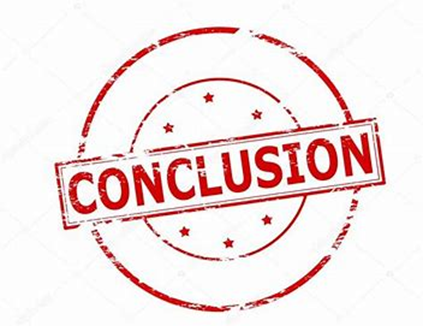 Conclusions
Remember when you are reading critically, check how information is positioned together.
Remember that arguments may be flawed and this may have been done deliberately to persuade the reader to a point of view.
When critically reading, check the information given is objective and that information is linked logically not due to assumed cause and effect.
When investigating trends, check if they are correlated and if a third cause may be involved.
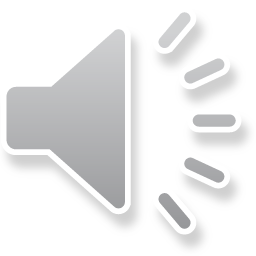 Summary
We have ….
explored the schedule from now until the final exam
reviewed flawed arguments 
reviewed and developed types of flawed reasoning
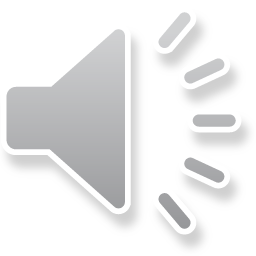 Thank you!
Next Lecture: Week 8 Part 8b
UF05-Critical Thinking
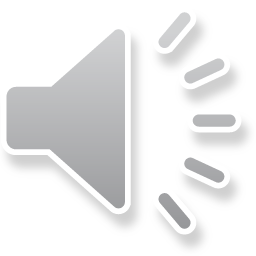